Дидактическая игра как форма организации взаимодействия детей с ОВЗ и педагогов
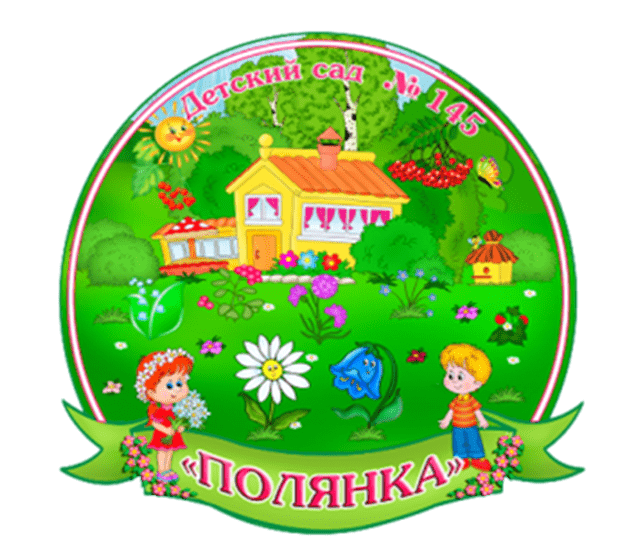 Подготовили:
Романова Анна Николаевна – учитель- дефектолог,
Петрушенко Екатерина Александровна – учитель- логопед
МБДОУ г. Иркутска д/с №145
Роль педагога
Проблемы
хаотичность деятельности
неорганизованность
беспечность
отсутствие чувства ответственности
торопливость
неуравновешенность поведения
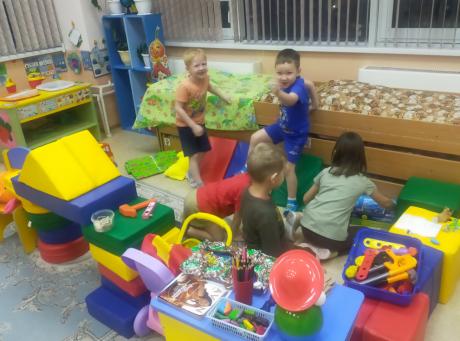 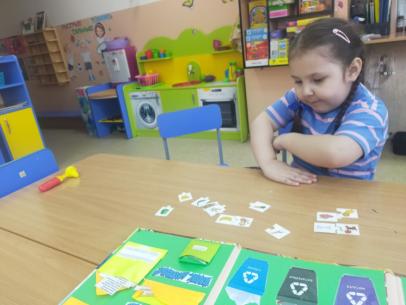 Задача педагога:
научить ребенка пользоваться приобретенными навыками сначала в игровой деятельности, затем переносить эти умения в жизнь
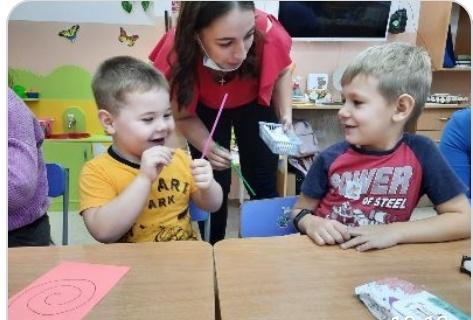 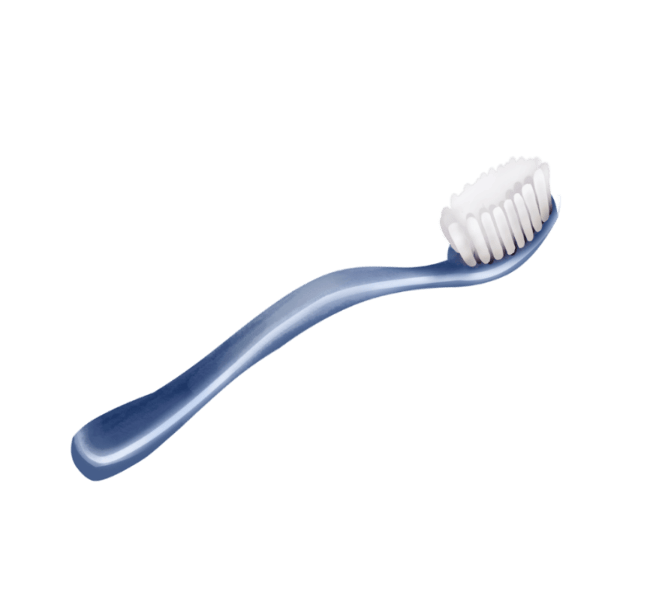 Массаж языка зубной щеткой
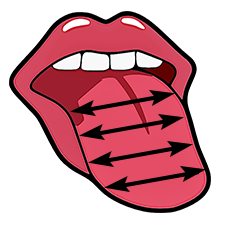 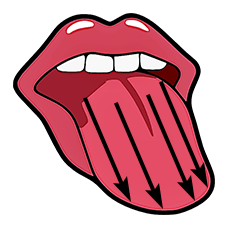 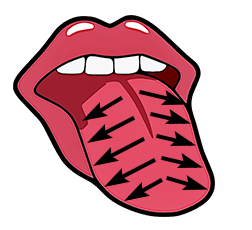 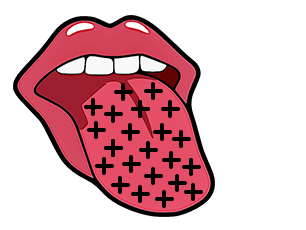 Мастер – класс для родителей «Играем с детьми дома»
Мастер – класс для родителей «Играем с детьми дома»
Игры с камушками и пуговицами
Пальчиковые гимнастики с карандашом
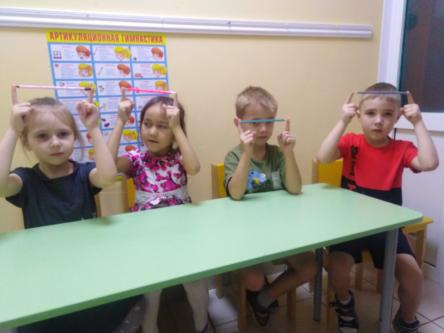 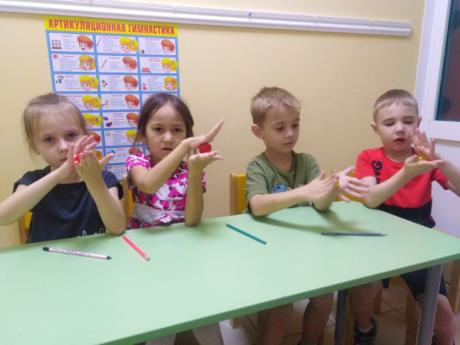 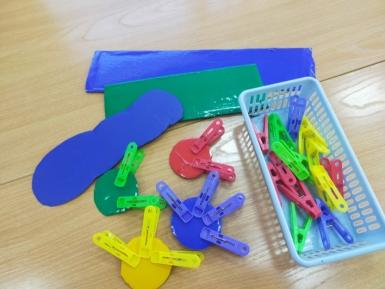 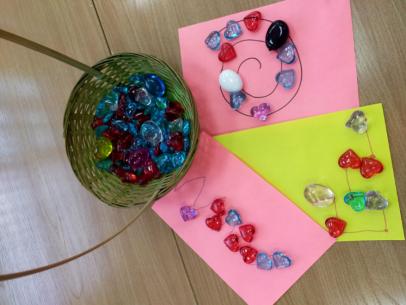 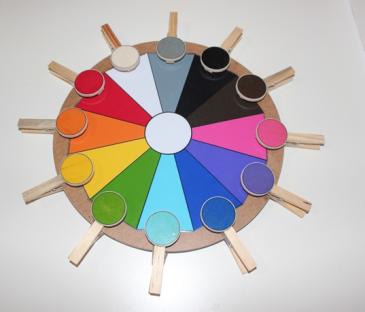 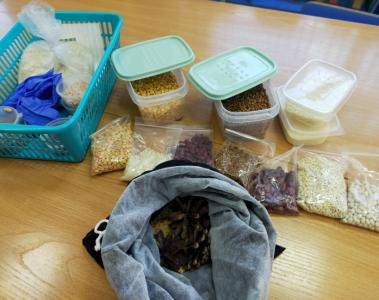 Игра – «Ёжик»
Игра «Сортировщик»
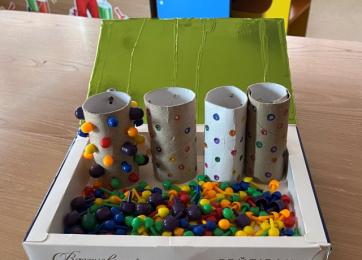 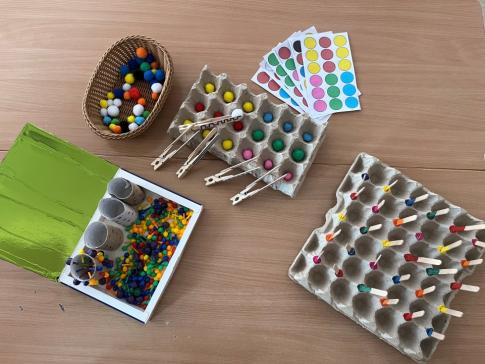 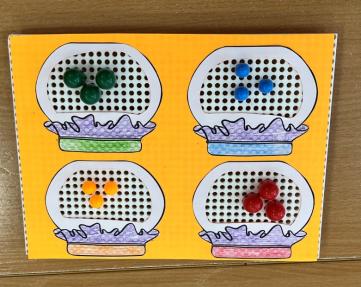 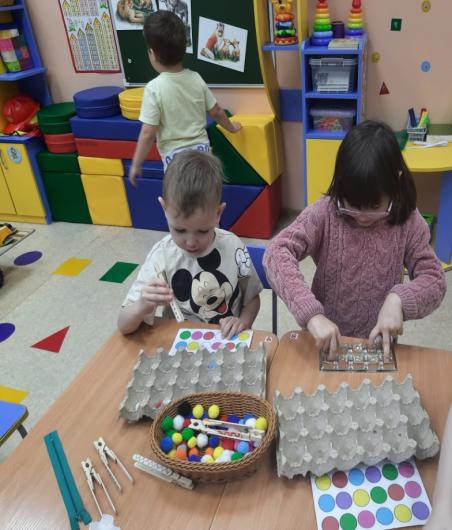 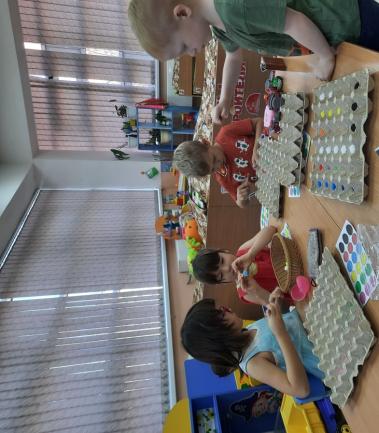 Игра – «Забей гол»
Игра – «Сыпучие фантазии»
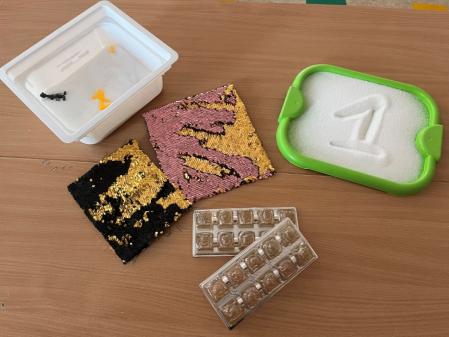 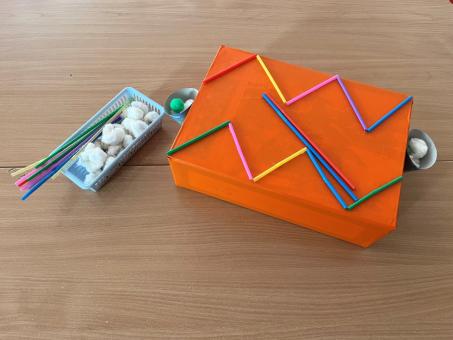 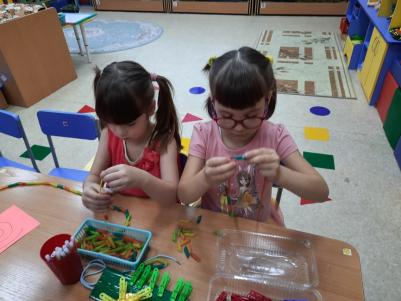 Сенсорные коврики
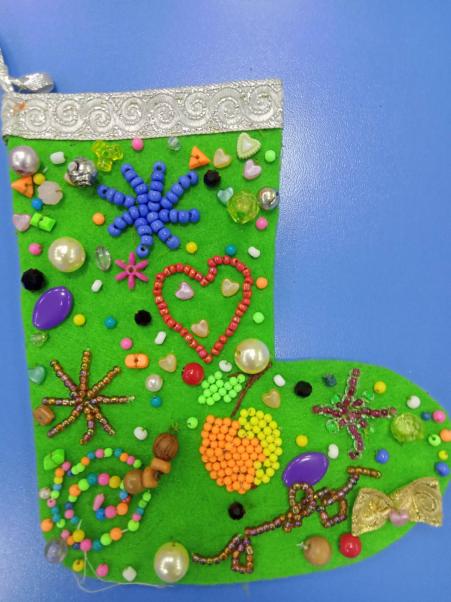 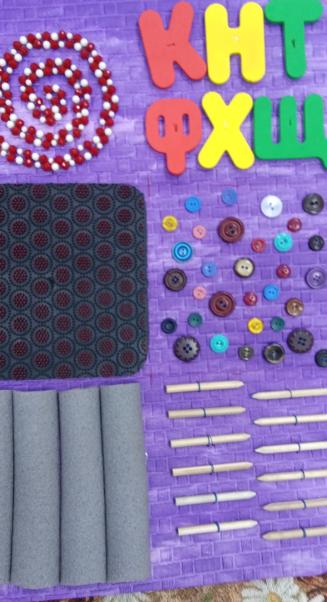 Игры с песком и водой
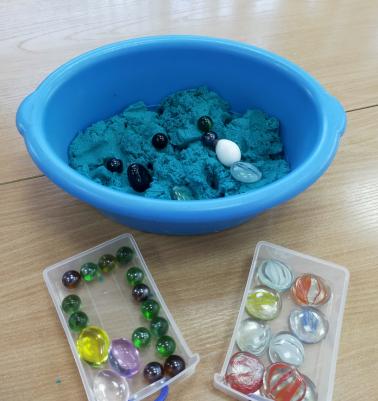 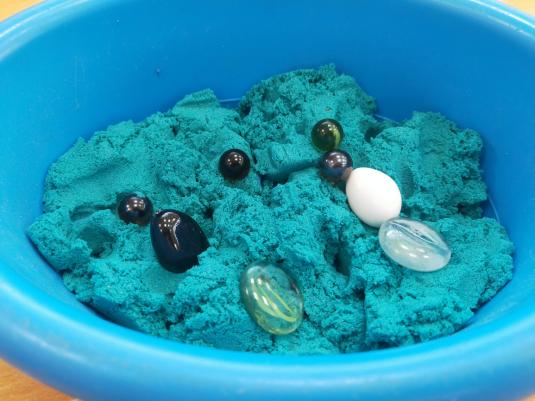 Игры с бусами (макаронами)
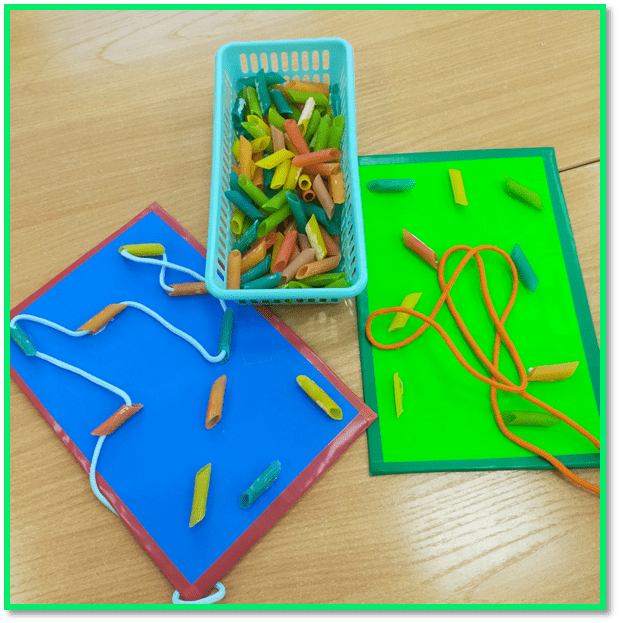 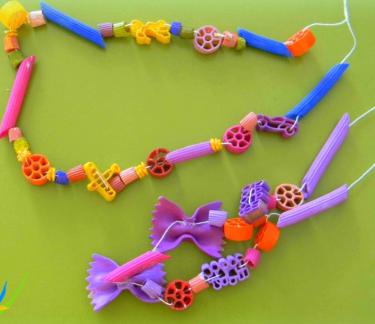 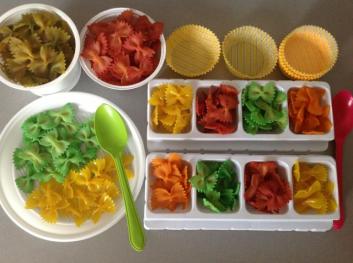 Игры с пуговицами
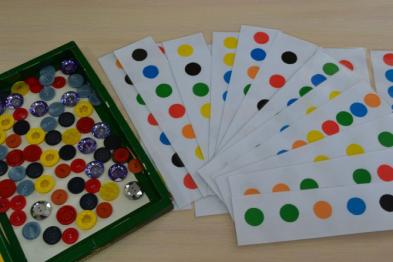 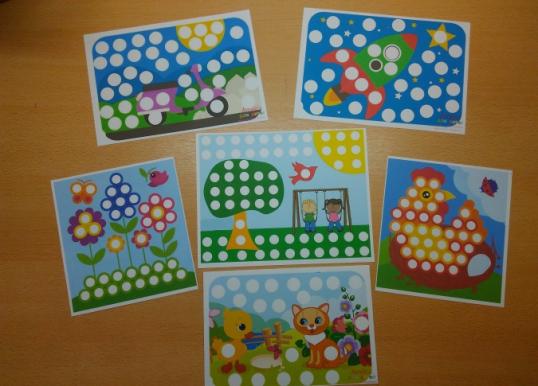 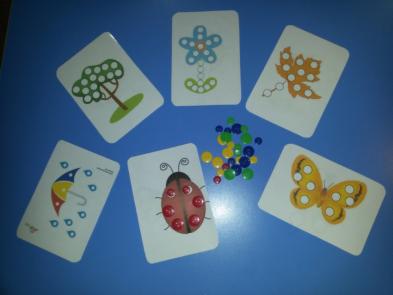 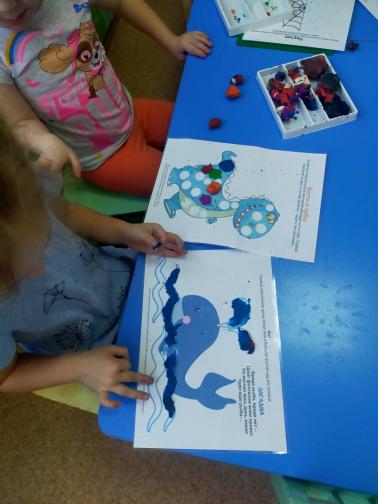 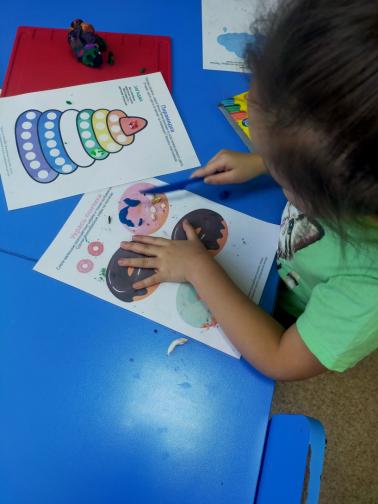 Пора по парам
Этапы обучения игре:
Индивидуальное ознакомление с правилами
Групповое ознакомления (Найди на своей карточке одинаковую картинку)
Найди быстрее всех
Коврики от родителей
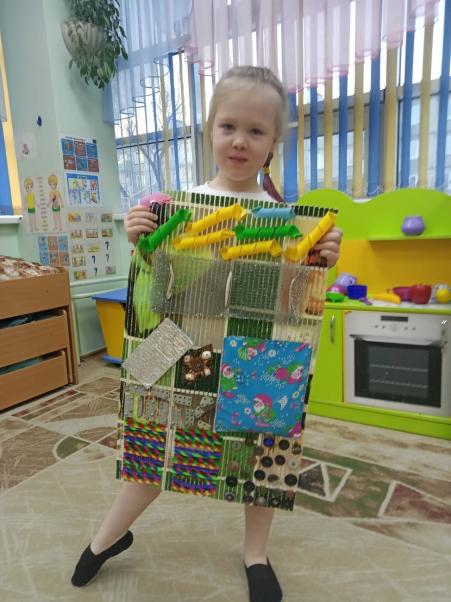 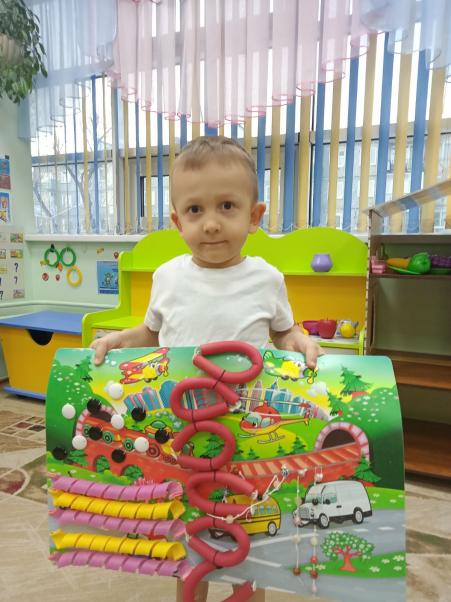 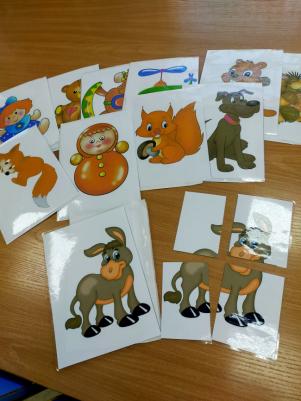 Разрезные картинки; Найди пару:
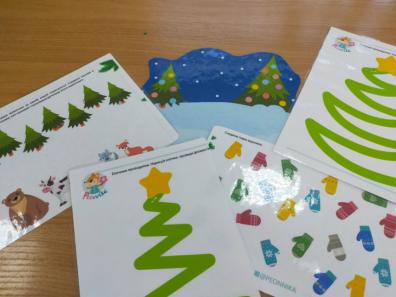 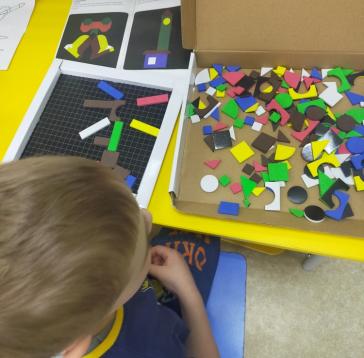 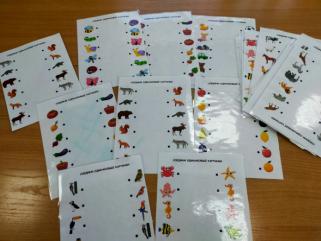 Игры с различными материалами
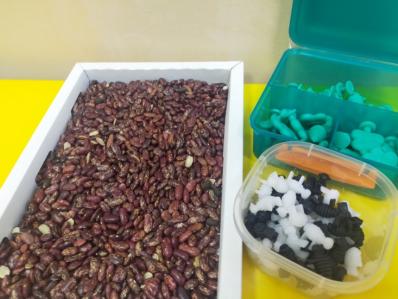